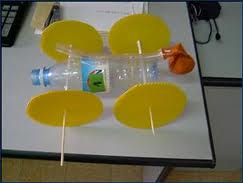 תאוצה באינטרקציה-
 מכונית:
המסה ל גוף 1 תסומן ב- M1   והמסה של גוף 2 תסומן ב- m2 .
הכוח שגוף 1 מפעיל על גוף 2 יסומן ב- F1,2 .
והכוח שגוף 2 מפעיל על גוף 1 יסומן ב- F2,1.
על פי החוק השלישי של ניוטון , הכוחות שהגופים מפעילים זה על זה הם שווי גודל למעשה אך הפוכים בכיוונם-
F1,2= F2,1
אם אין כוחות נוספים (שמופעלים ע"י גופים אחרים), נוכל לרשום כי ע"פ החוק השני מתקיים:
F2,1=m1a1	F1,2=m2a2
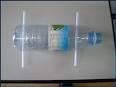 כיוון ששני הכוחות שווים (בגודלם), כך גם המכפלות של המסה בתאוצה שוות (בגודל) והפוכות בכיוון (בסימן).
אם לאחד משני הגופים יש מסה כפולה (פי 2) מזו של האחר, תאוצתו תהיה קטנה פי 2, כדי שהמכפלה ma תהיה זהה (בערך המוחלט).
כבר הערנו מספר פעמים בעבר כי קשה יותר להניע גוף בעל מסה גדולה יותר, ולכן ציפינו שהשינוי במהירותו יהיה קטן יותר.
כעת, יש לנו דרך כמותית לקבוע את היחס בין שינויי המהירות של שני הגופים.
הכלל הוא, אפוא, כי באינטראקציה בין שני גופים (בהנחה שאין כוחות אחרים שמעורבים) המכפלה של המסה בתאוצה של שני כל אחד משני הגופים היא זהה (בערך מוחלט כמובן).
בכתיב מתמטי: m1a1=-m2a2
ולכן-           a2/m2=a1/m1
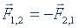 כיצד מורכבת המכונית...?
אז ככה,
המכונית מורכבת מחתיכות פוליגל, סלוטייפ, 2 שיפודים, 2 וחצי קשים ובלון.
לוקחים את הפוליגל, מכינים ממנו צורת מלבן כדי שתהווה את גוף המכונית.
לאחר מכן, לוקחים שיפוד מכניסים אותו דרך הקש ובכל צד שמים גלגל מפוליגל ואת הקשית מצמידים לקצה המכונית עם סלוטייפ וכך גם בצד השני.
בגב במכונית מדביקים עם סלוטייפ חצי קשית ולה (לקשית) מחברים בלון מנופח, עוזבים את המכונית והיא נוסעת בזכות הגלגלים. התנופה נוצרת כתוצאה מהוצאת לחץ האוויר בבלון.
הסוף...